Year 2 – Home Learning English – Spring 1 – Week 2
Information reports
Day 1
https://classroom.thenational.academy/lessons/to-listen-and-respond-to-an-information-text-64r6ae?activity=video&step=1

Watch the video carefully. Take part in the spelling activity with Miss Toole. Remember that a suffix goes at the end of our word. 

Miss Toole will be giving you some information all about tigers. While you watch the video, make notes about all of the facts. 
Once the video is finished could you research some more facts about tigers?
Remember notes only need to be a few words and you can use bullet points to organise them.
Day 2
https://classroom.thenational.academy/lessons/to-tell-an-information-text-from-memory-c8wk2t?activity=video&step=1

Miss Toole is back today to show you how to organise your research about tigers using an information map. 
Listen carefully to the recap of the facts about tigers. 
Use the template of the information map to organise your research from yesterday. 
If you would prefer you could create your own information map. 
Don’t forget to use pictures and your notes.
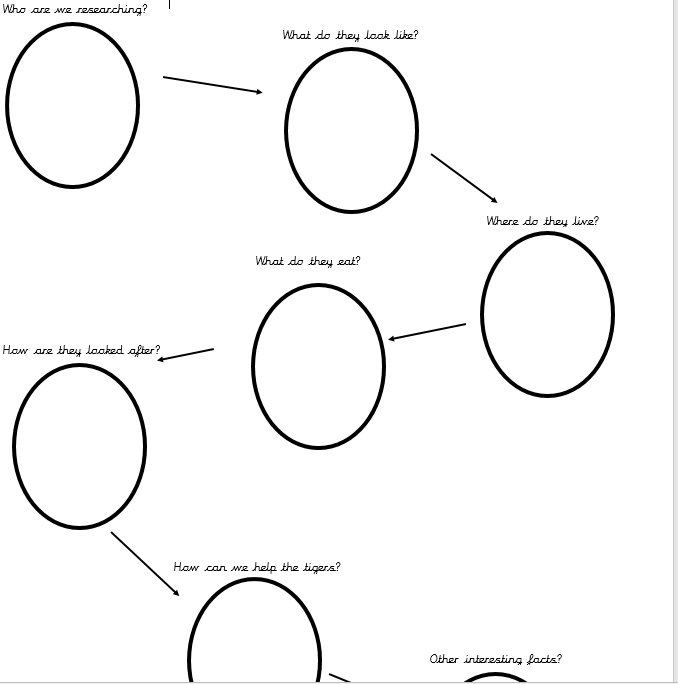 Day 3
https://classroom.thenational.academy/lessons/to-retrieve-information-61jk4t?activity=video&step=1
Watch the video carefully. Take part in the spelling activity with Miss Toole. Remember that a suffix goes at the end of our word. 
Listen carefully to the information that Miss Toole will give you about tigers. You will need to remember this information to answer some questions later in the lesson. 
Once you have had a go at retrieving information with Miss Toole, have a go at the reading comprehension independently. You can add the information from the text into your own information map. 
Choose which comprehension you feel most comfortable completing. 
1 star – need support
2 star – medium
3 star – independent
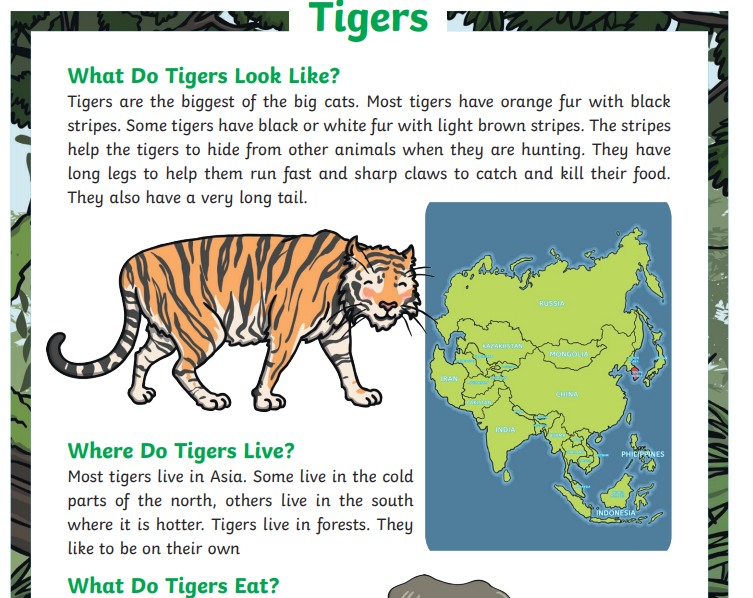 Day 4
https://classroom.thenational.academy/lessons/to-identify-features-of-an-information-text-read-as-a-writer-74u6ae
Follow Miss Toole as she explains the features of an information text. Use the copy of the information text to highlight the features that you can find. 
Can you make a checklist for the features of an information text? You will need this for the next part of the lesson. 
Once you have finished the lesson with Miss Toole, use your own checklist to identify the features in the information text about Florence Nightingale.
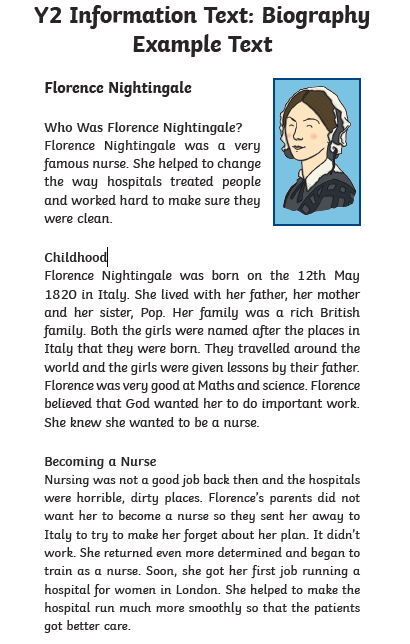 Day 5 - SPAG
Question Marks
?
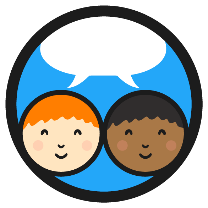 Perfect Punctuation
What are punctuation marks?
Punctuation marks are symbols that you see in writing to separate sentences and to clarify meaning.
Why are they important?
Punctuation marks tell the reader when to take a breath and how the sentence should be read.
What punctuation marks do you know?
You might have thought of full stops, question marks or exclamation marks. Did anybody think of any others?
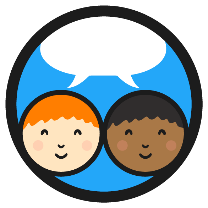 Perfect Punctuation: The Full Stop
Most sentences will end with a full stop. The sentence after a full stop always starts with a capital letter.
Can you spot the capital letters and full stops in each sentence?
Jack had a pony called Bill. Every morning Jack gave Bill a carrot.
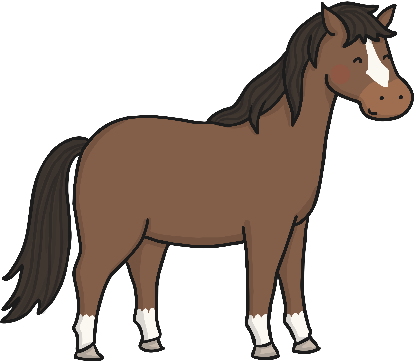 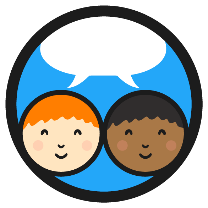 Perfect Punctuation: The Question Mark
A question mark ends a sentence which includes a question.
The sentence after a question mark always starts with a capital letter.
What are you doing after lunch?
Can you spot the capital letter and question mark in this sentence?
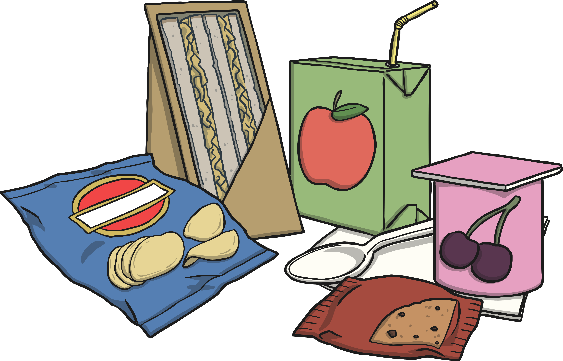 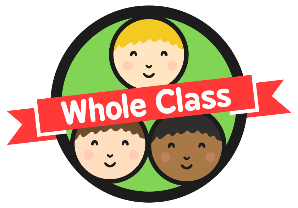 Perfect Punctuation: The Quiz
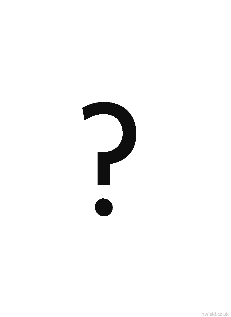 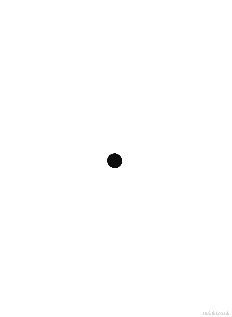 or
Listen to your teacher reading some sentences.
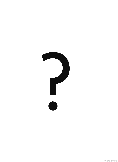 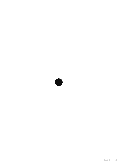 Hold up your             or              card to show which punctuation

mark is needed at the end of each sentence.
Hint: If you need to respond (give an answer) to the sentence, then it needs a question mark.
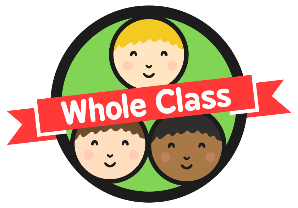 Perfect Punctuation: The Quiz
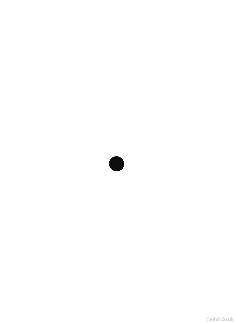 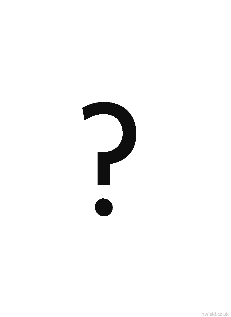 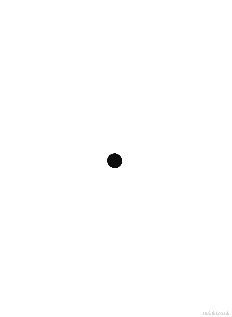 or
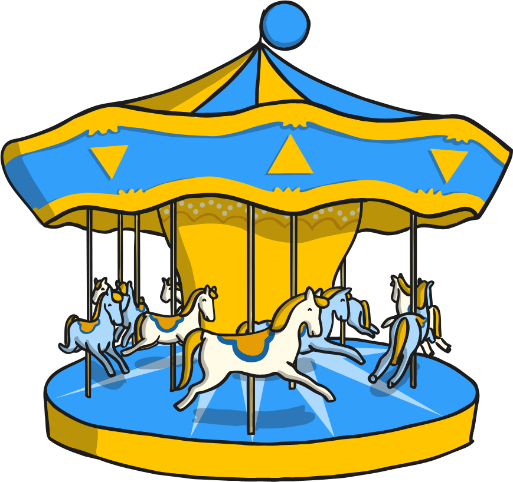 Cain is going to the fair
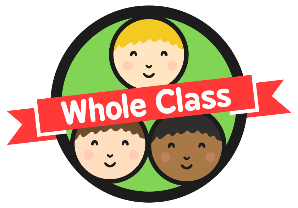 Perfect Punctuation: The Quiz
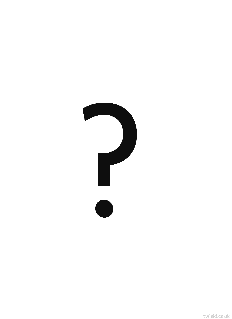 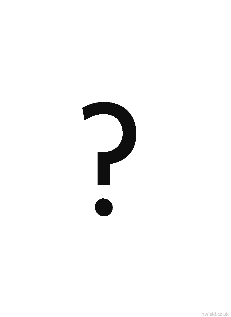 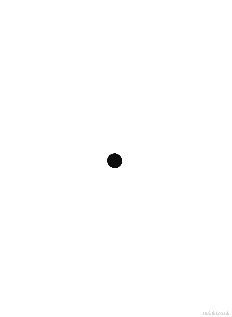 or
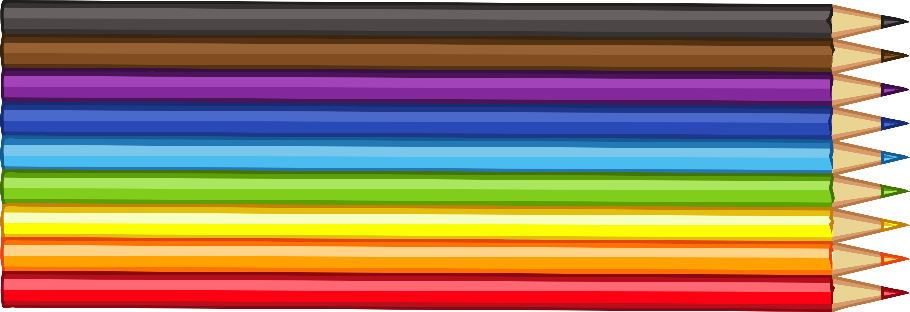 Can you help me find my pencil crayons
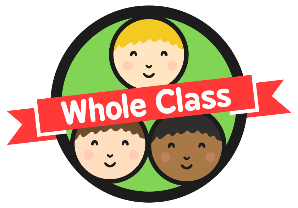 Perfect Punctuation: The Quiz
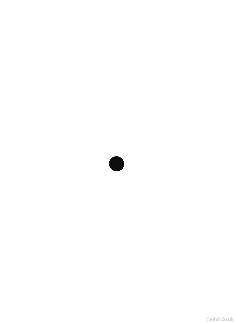 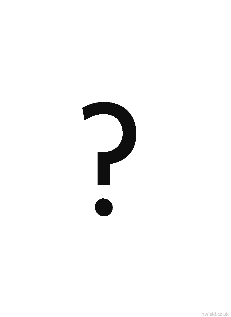 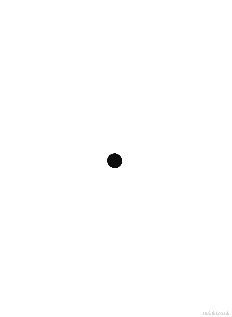 or
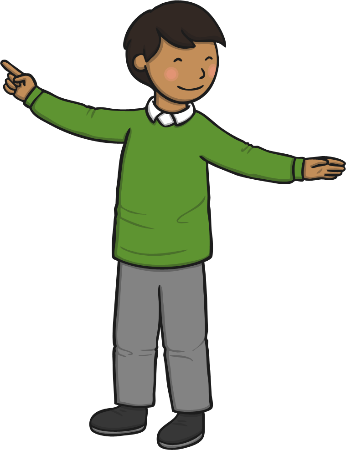 There is your brother
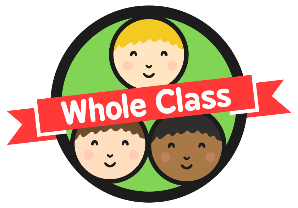 Perfect Punctuation: The Quiz
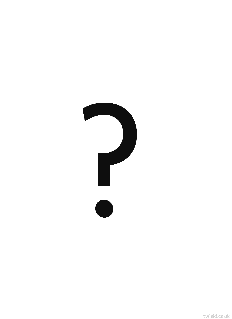 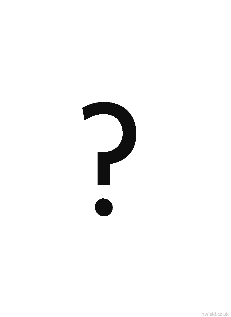 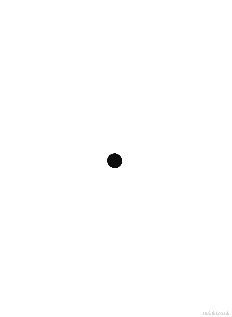 or
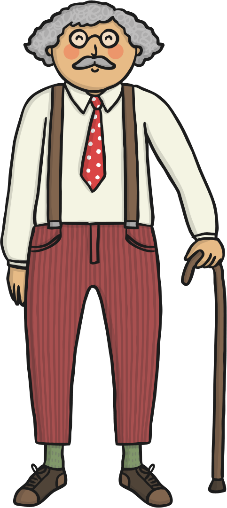 Is Grandpa coming to visit next week
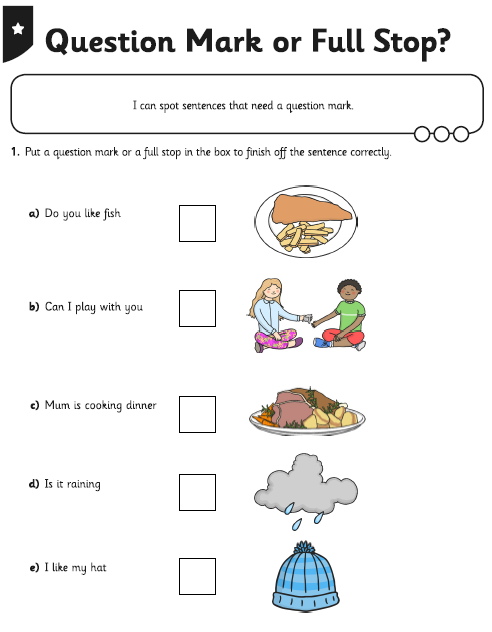 Now you have practiced using questionmarks, put your knowledge to the test.Have a go at deciding if each sentenceneeds a question mark or full stop. 1 star – need support3 star – confident and independent